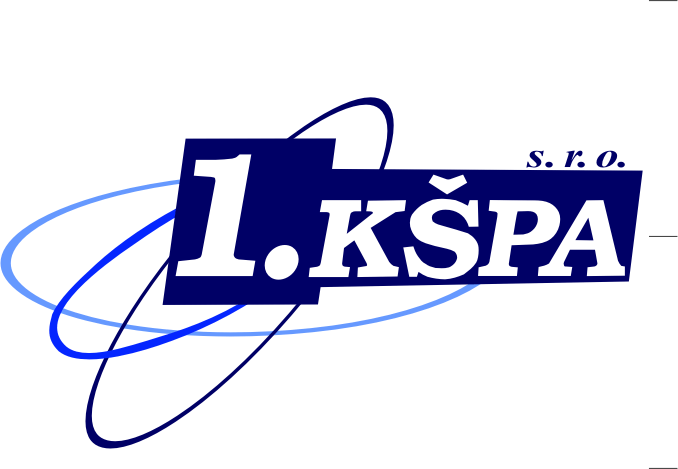 1. KŠPA Kladno, s. r. o., Holandská 2531, 272 01 Kladno, www.1kspa.cz
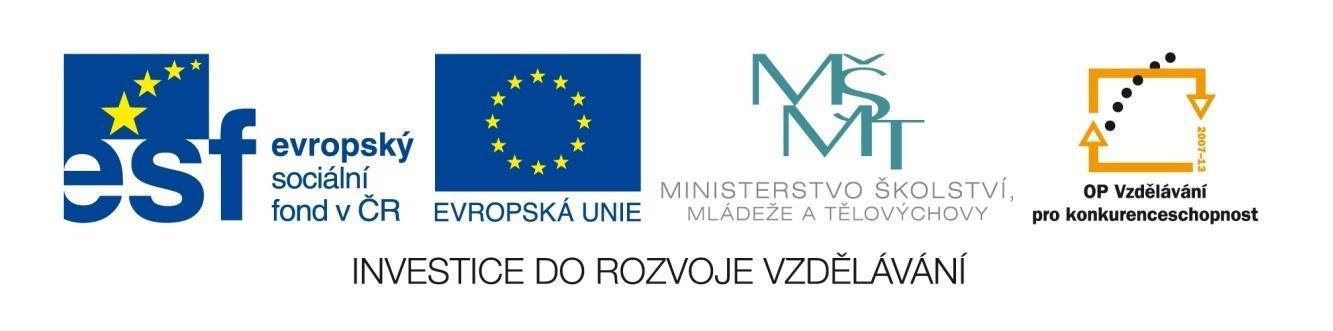 Tento výukový materiál vznikl v rámci Operačního programu Vzdělávání pro konkurenceschopnost
1
Cykly s pevným počtem opakování
podstatou je opakování určité části vývojového diagramu
na začátku víme kolikrát se cyklus bude opakovat
počet opakování musí být zadán celým kladným číslem
2
Cykly s pevným počtem opakování
sumy
zobrazení určitého počtu čísel
maxima a minima z určitého počtu hodnot
průměr z určitého počtu hodnot
výpisy hodnot
3
Vývojový diagram – Suma čísel od 1 do 10
I – řídící proměnná cyklu
SUMA – proměnná sloužící pro sčítání
na začátku je nutné mít hodnotu nastavenou na nulu – tzn. před cyklem vynulovat
4
Vývojový diagram – Suma čísel od 1 do 10
Začátek
na začátku je nutné vynulovat
SUMA:= 0
Cyklus
I: =1,10
SUMA:= SUMA + I
Konec cyklu
při každém průchodu cyklem se přičte další hodnota
Zobraz: SUMA
Konec
5
Vývojový diagram – suma libovolného počtu čísel
podobný příklad jako předchozí diagram
N – počet čísel, která je nutné přečíst
hodnota proměnné N musí být známa než se definuje cyklus
6
Vývojový diagram – suma libovolného počtu čísel
Začátek
je nutné vědět, kolik čísel se bude sčítat
SUMA:= 0
při každém průchodu cyklem se načte jiné číslo
1
1
Čti: N
Cyklus
I: =1,N
Zobraz: SUMA
Čti: X
Konec
SUMA:= SUMA + X
Konec cyklu
7
Vývojový diagram –Maximum z celých čísel
budou použity hodnoty pro minimum a maximum:	MIN = 32 767
				MAX = -32 768
Proč takovéto hodnoty? – jedná se o datový typ Integer, se kterým se seznámíme v programování – je určen pro celá čísla a nabývá těchto mezí.
maximu musí být dočasně přiřazena ta nejmenší hodnota
minimu musí být dočasně přiřazena největší
8
Vývojový diagram –Maximum z celých čísel
Počet čísel, ze kterých budeme zjišťovat maximum a minimu, tento počet je nutné znát na začátku cyklu, N tvoří horní mez řídící proměnné.
Začátek
Čti: N
1
MAX:= -32 768
MIN:= 32767
Maximu se přiřadí nejmenší možné celé číslo. Minimu se přiřadí největší možné celé číslo.
9
Hodnota N musí být známa.
Cyklus
I: =1,N
2
3
1
Čti: X
Nová hodnota X se testuje, zda je větší jak maximum.
Nové X je maximum, není nutno testovat na maximum.
+
MAX:= X
-
10
Nové X nebylo maximum, ale možná je minimum.
+
2
3
MIN:= X
-
Konec cyklu
Zobraz: MAX, MIN
Konec
11
Použité zdroje
PŠENČÍKOVÁ, Jana. Algoritmizace. Kralice na Hané: Computer Media s.r.o., 2007, ISBN 80-86686-80-9
Není-li uvedeno jinak jsou vývojové diagramy vlastní tvorby.
Materiály jsou určeny pro bezplatné používání pro potřeby výuky a vzdělávání na všech typech škol a školských zařízení. Jakékoli další využití podléhá autorskému zákonu.
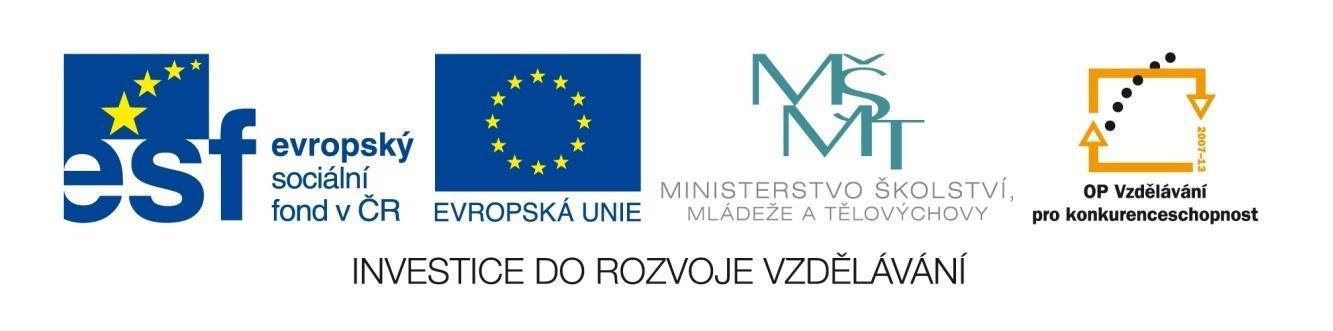 12